Practising   common illnesses
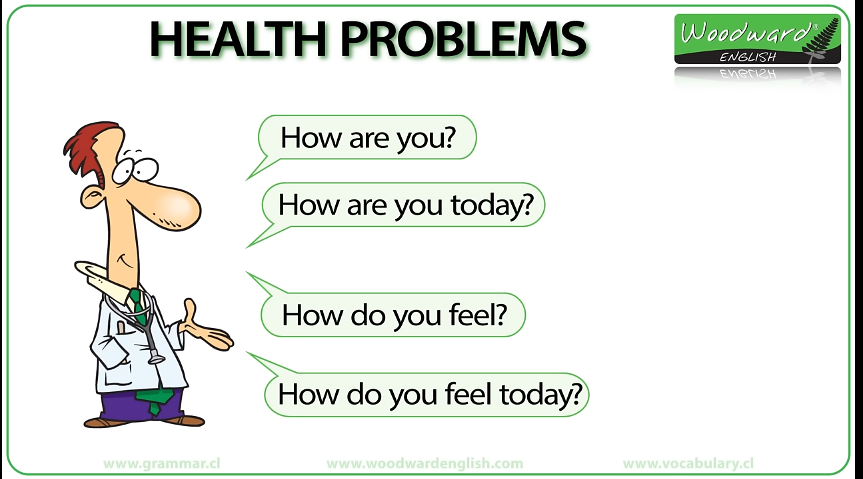 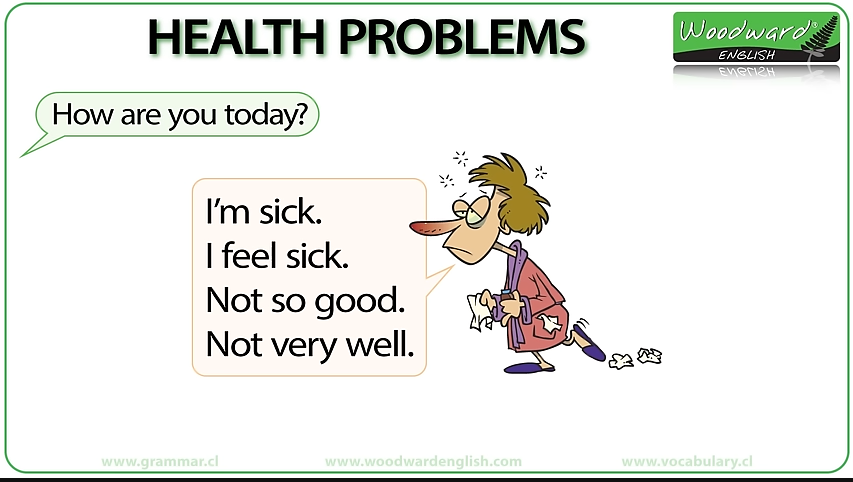 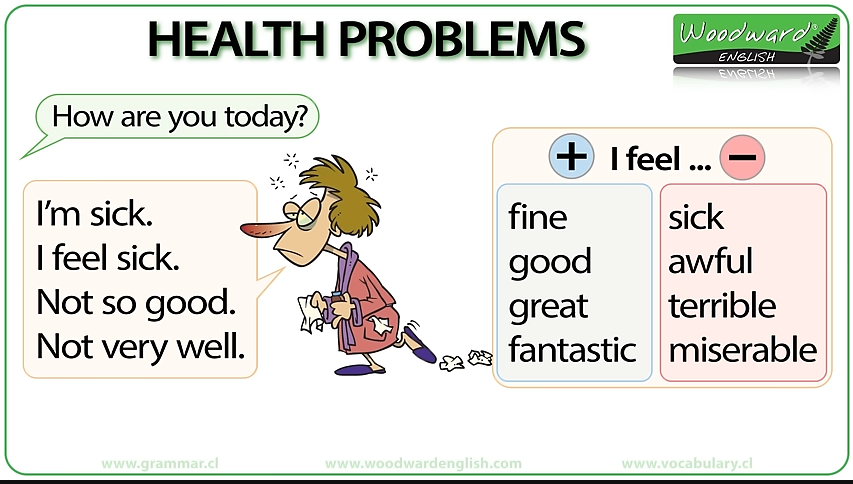 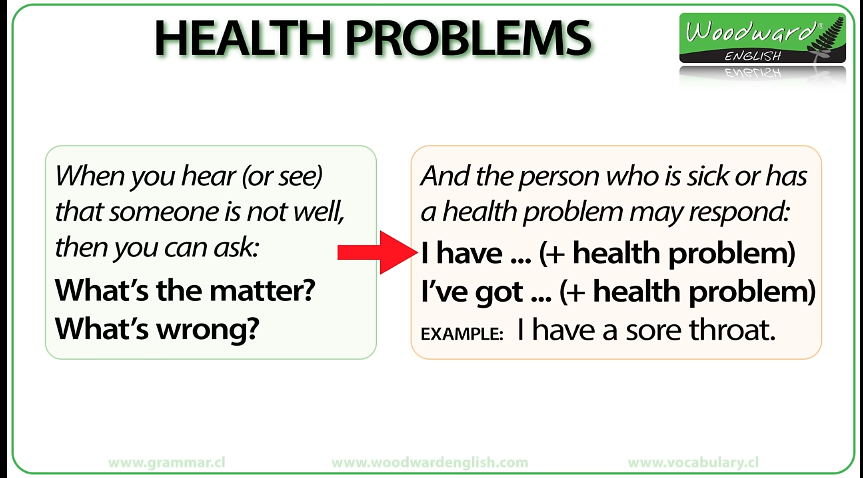 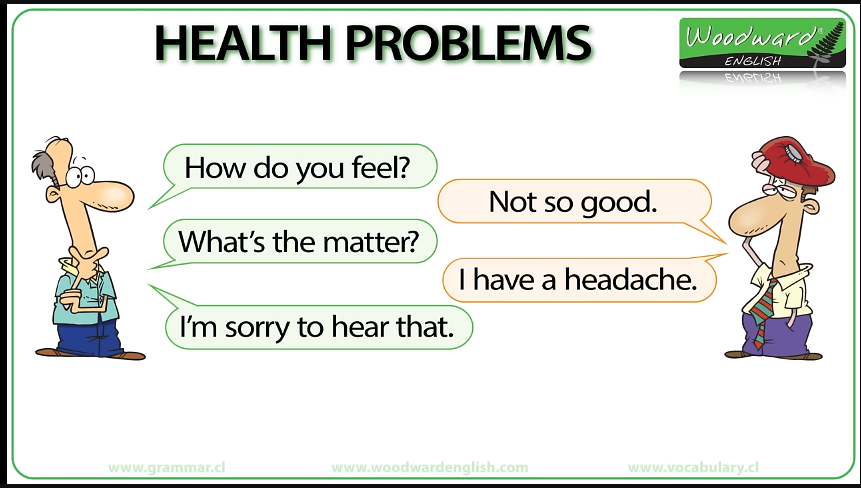 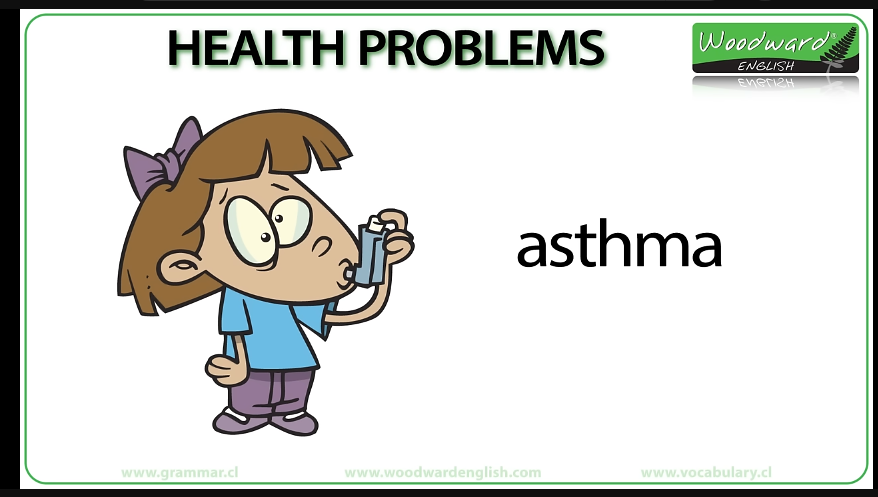 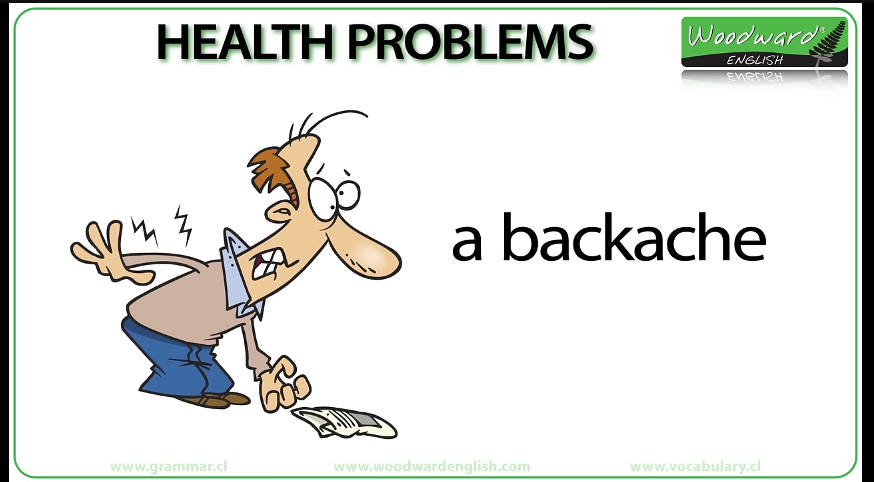 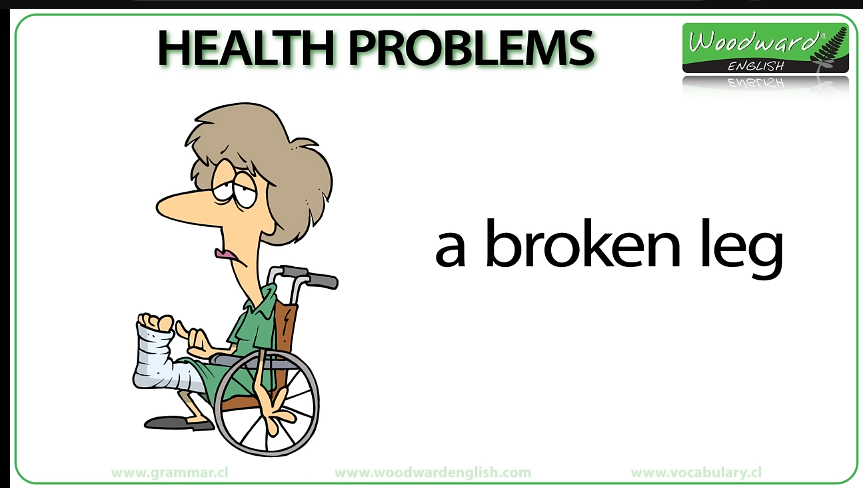 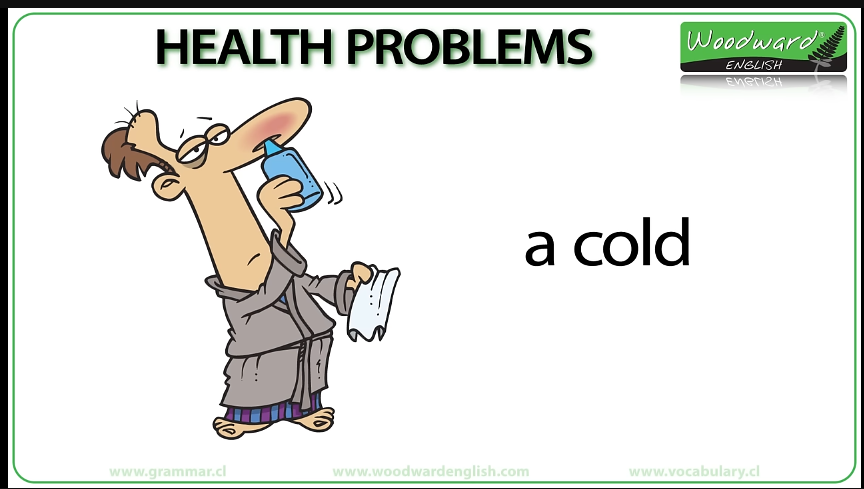 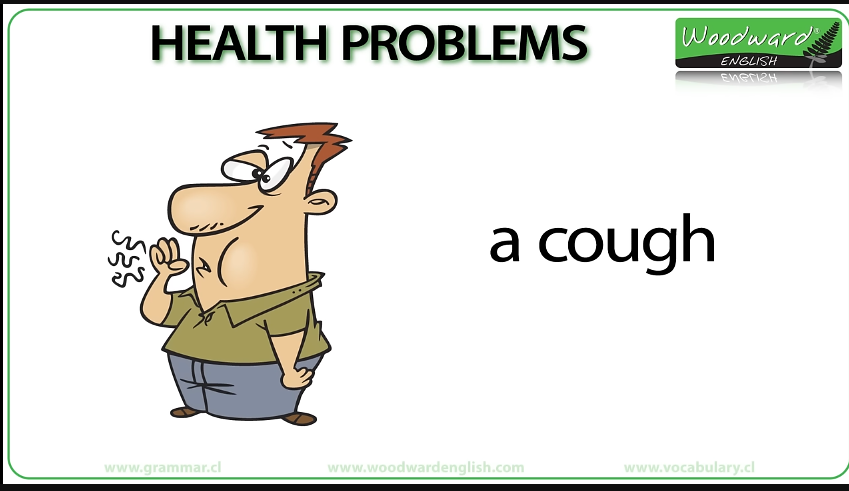 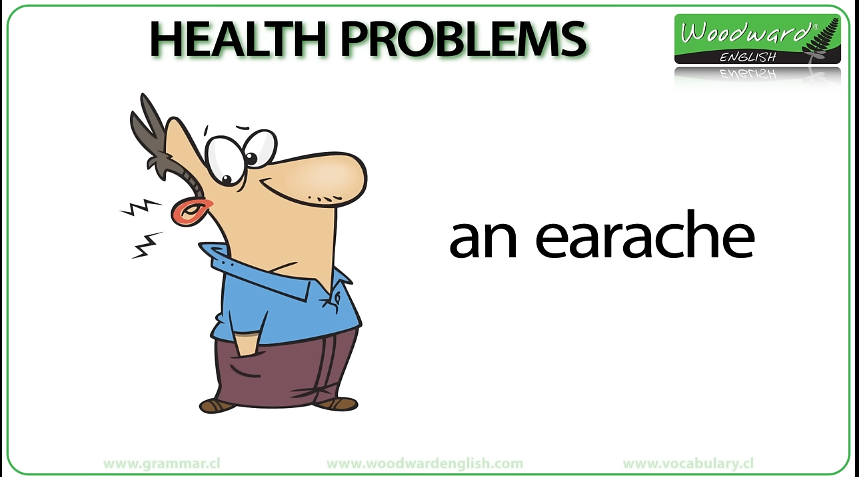 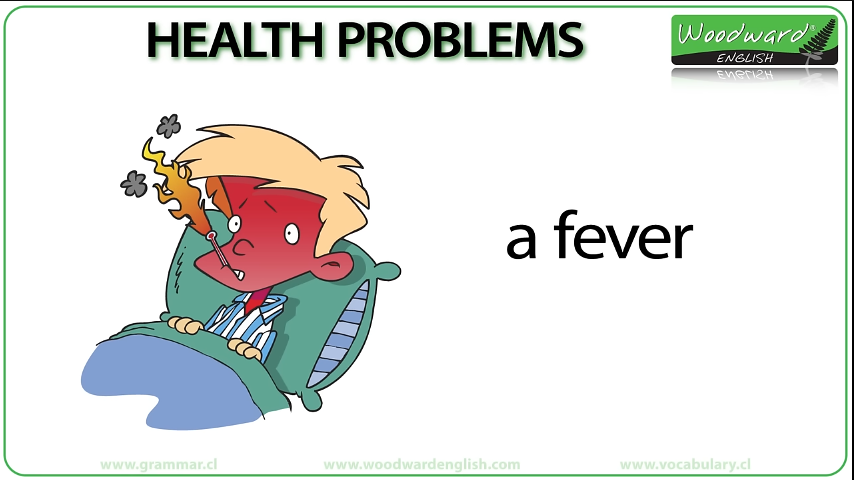 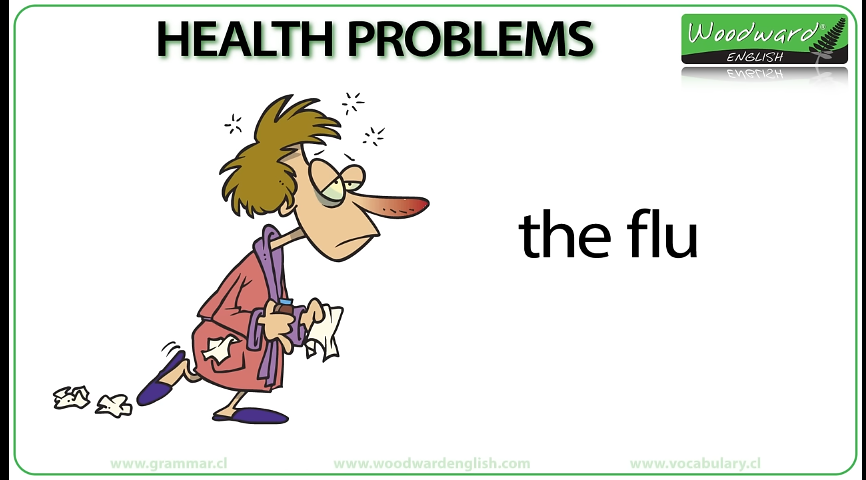 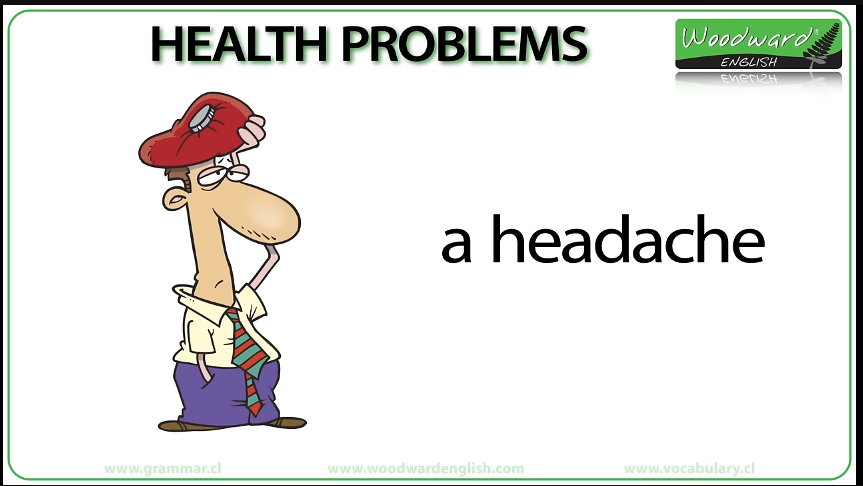 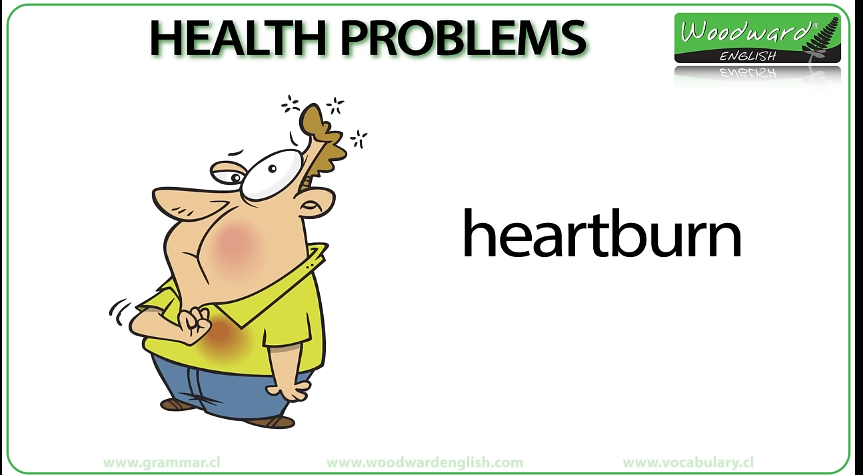 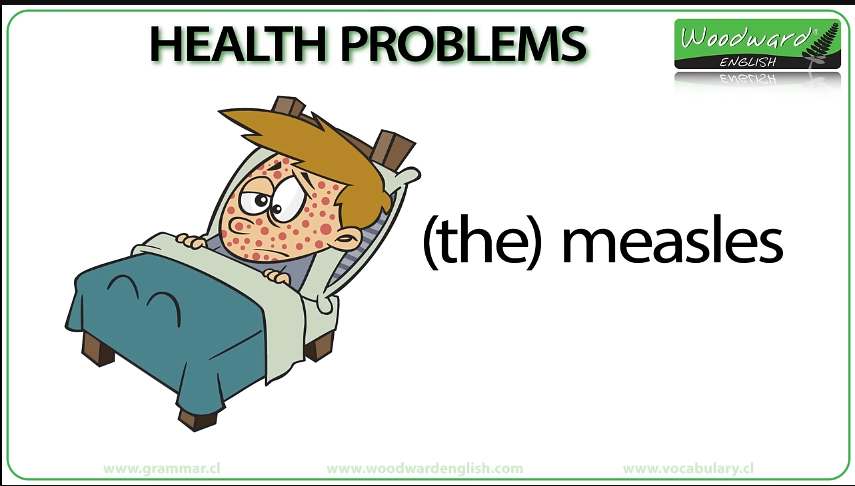 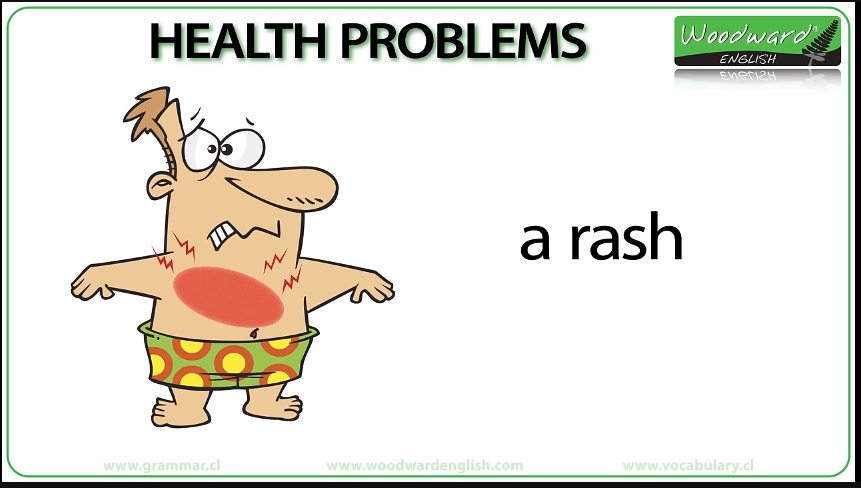 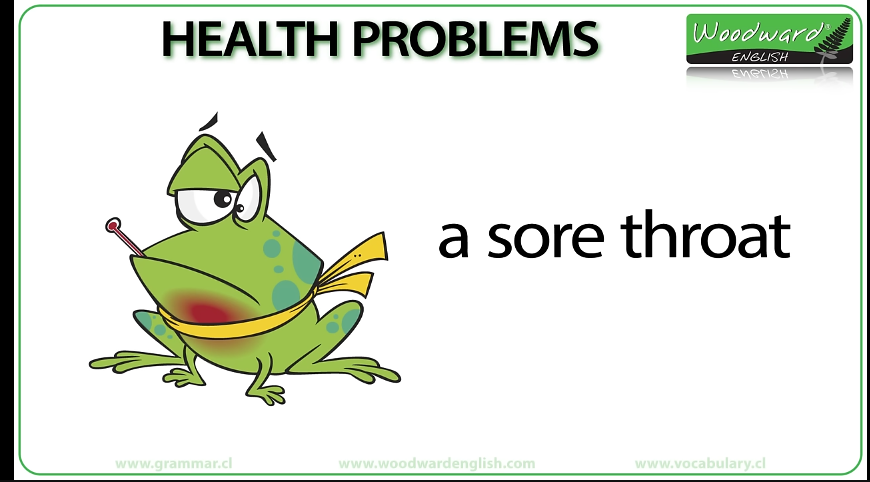 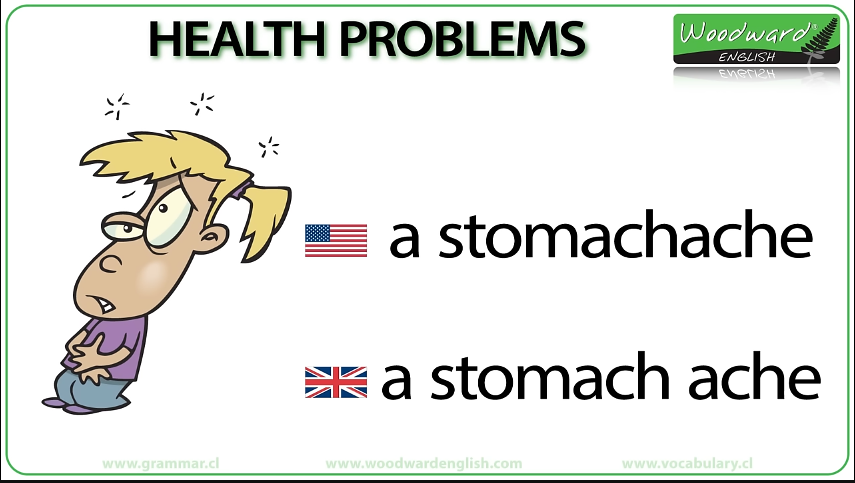 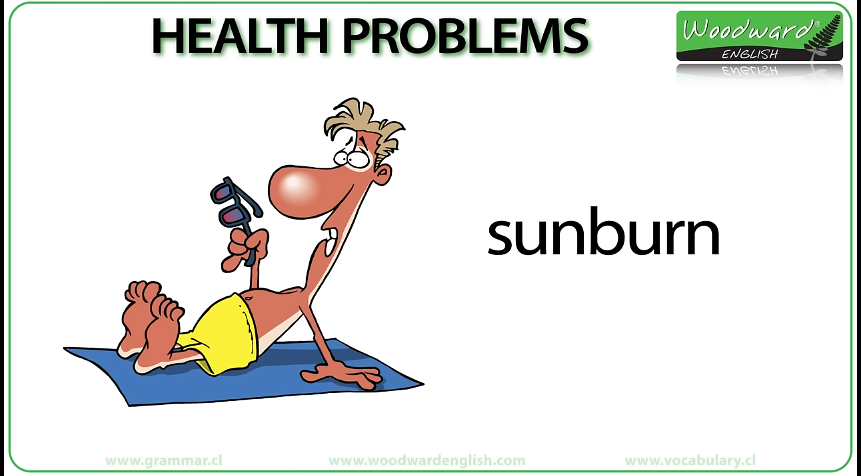 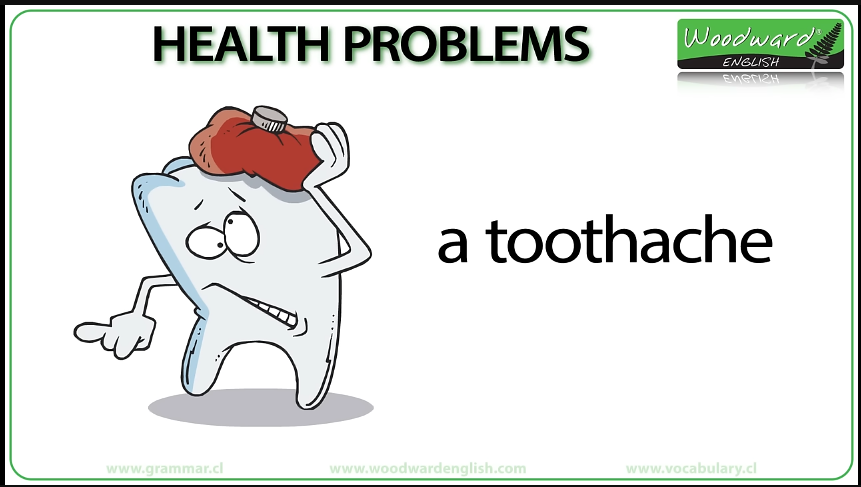 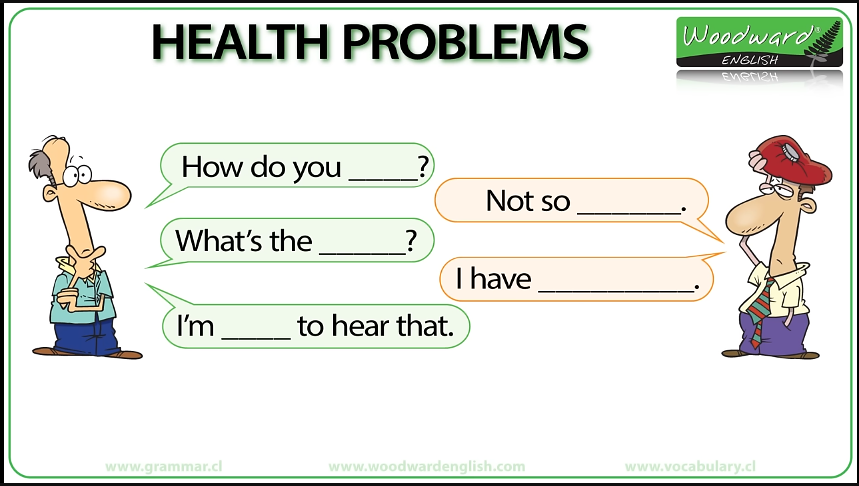 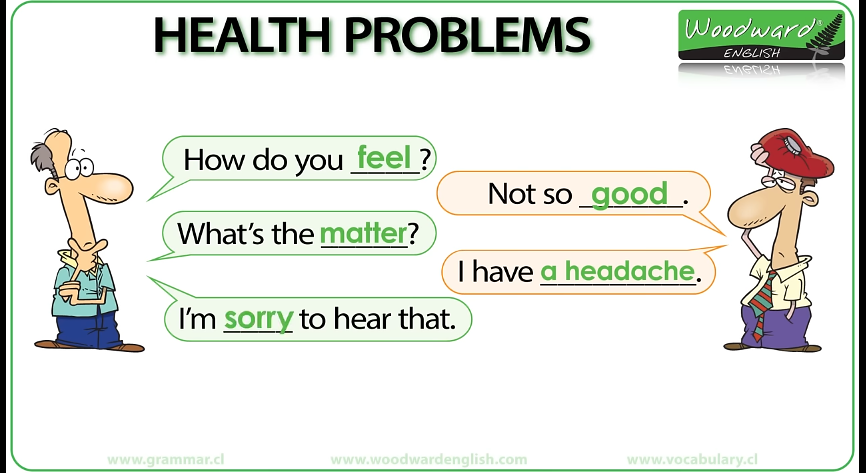 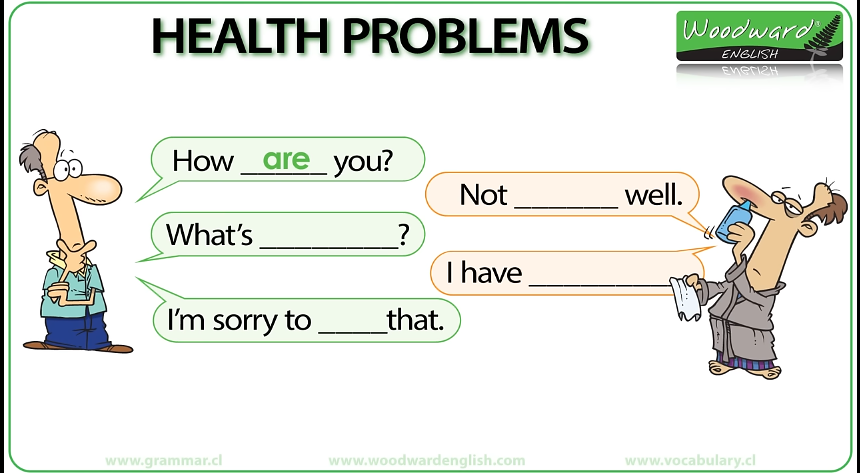 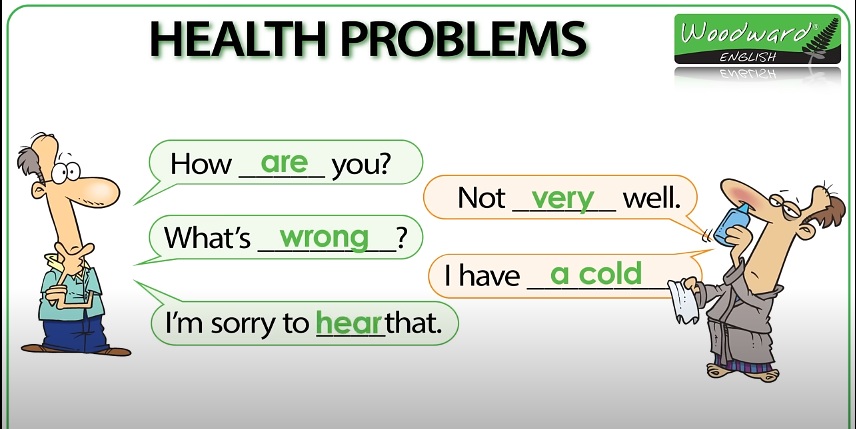 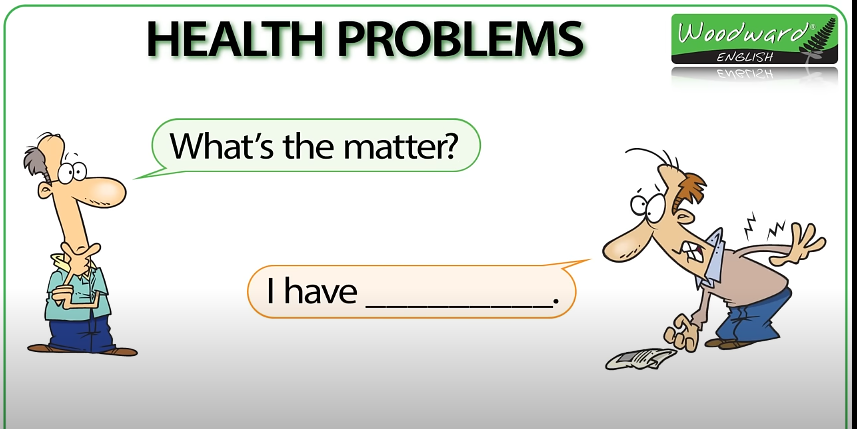 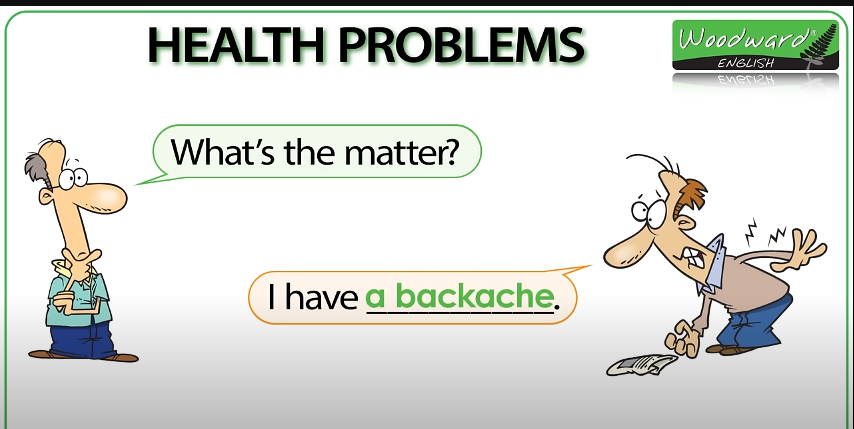 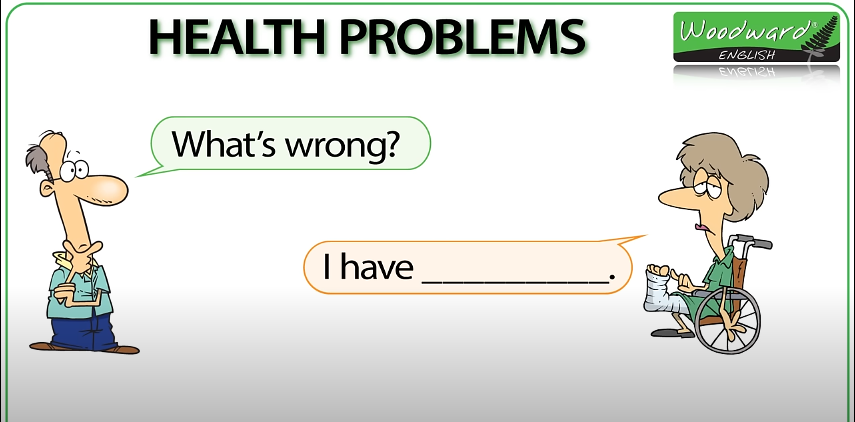 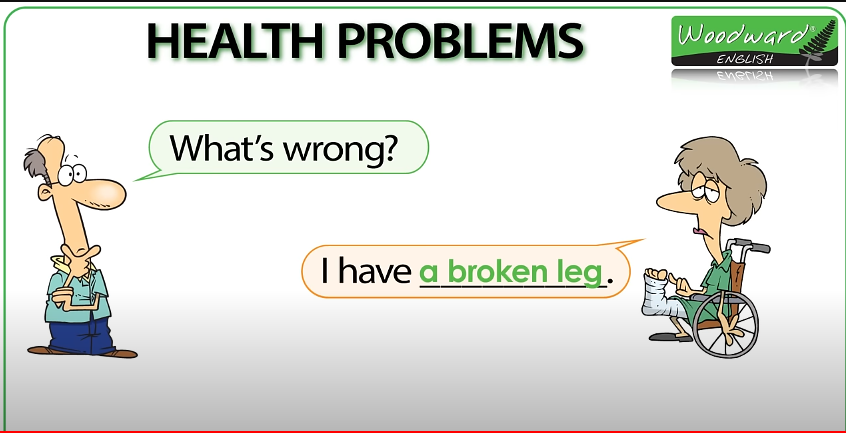 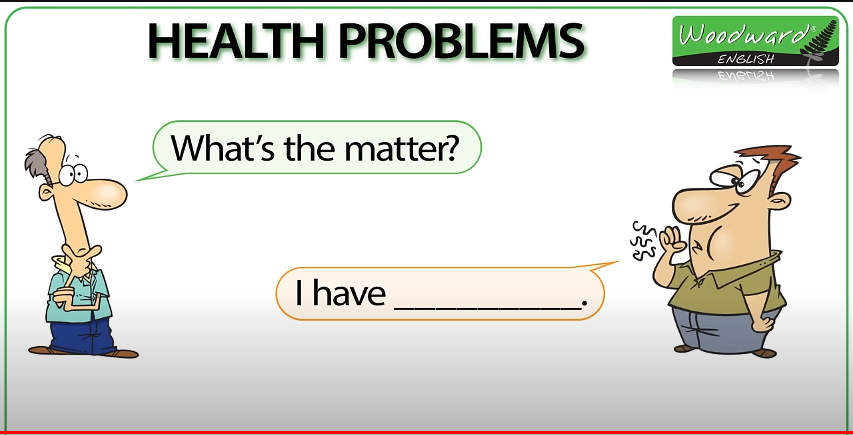 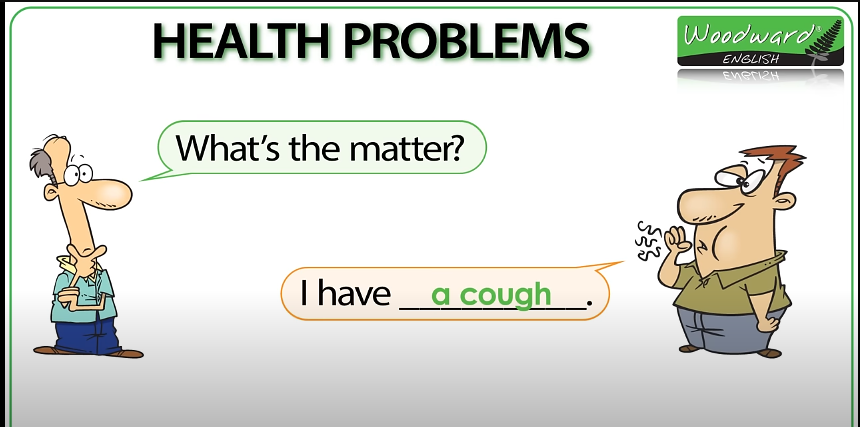 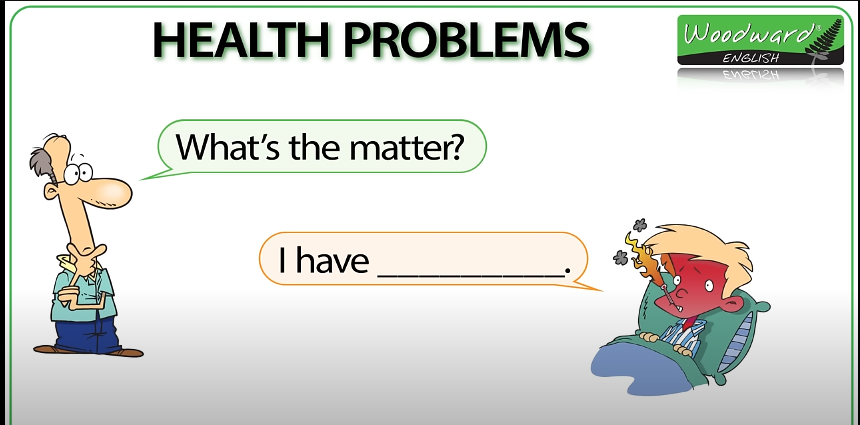 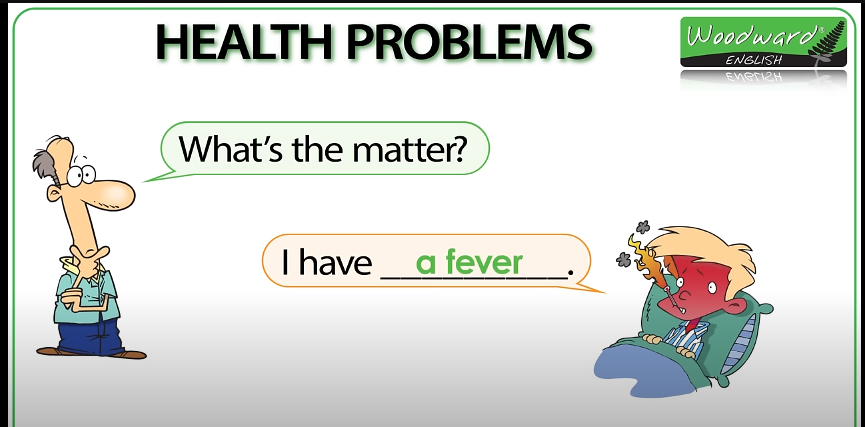 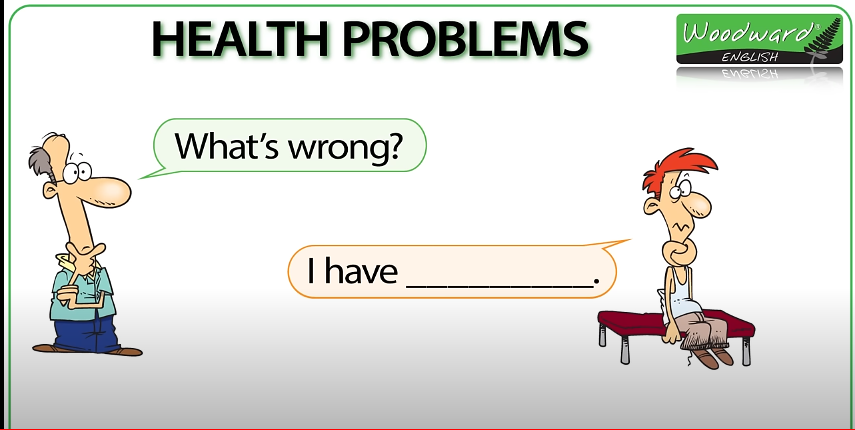 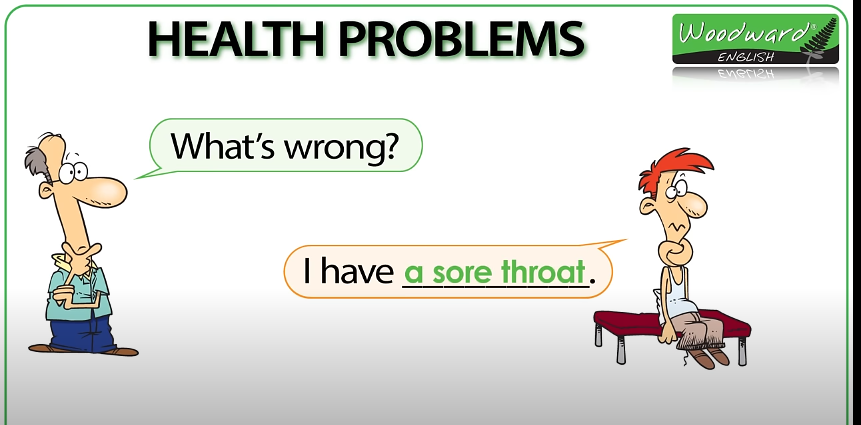 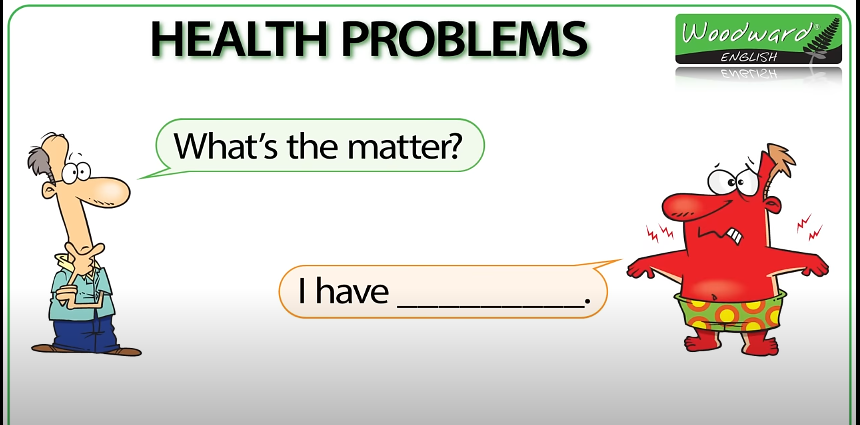 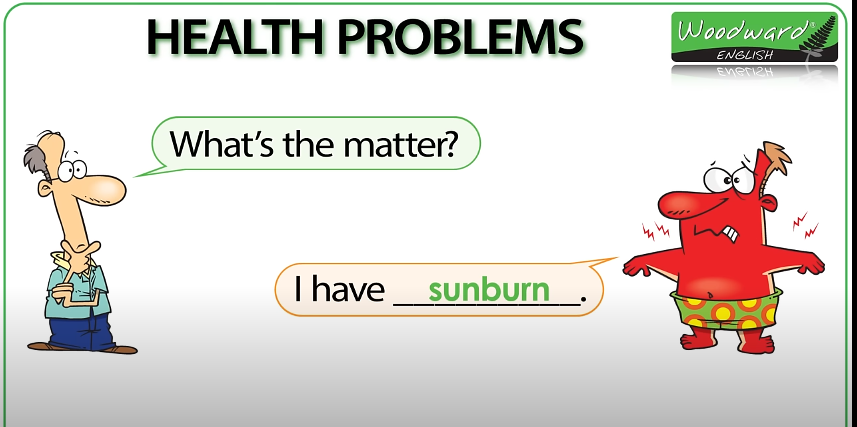 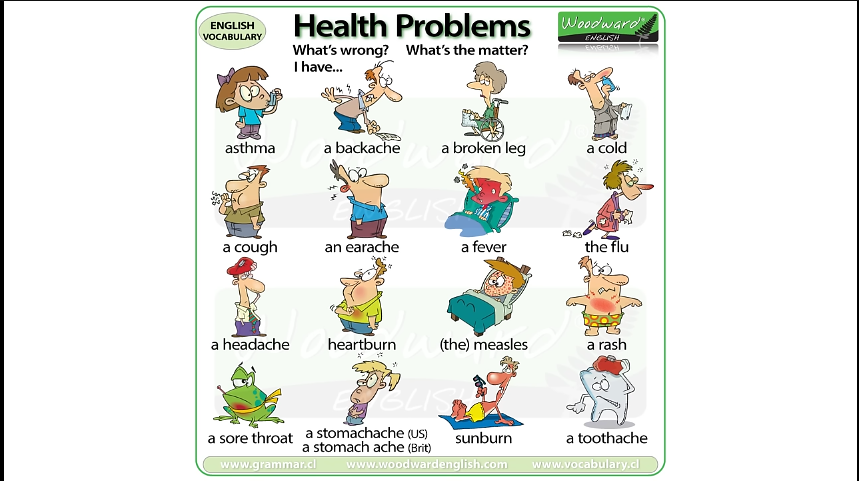 Watch the video here: 

https://www.youtube.com/watch?v=Zm1KKcgQ7DM
Watch more videos here:

https://www.youtube.com/watch?v=pLRBLsdei2Q 

https://www.youtube.com/watch?v=WMojbSbAQgM

https://www.youtube.com/watch?v=RaB5Bydz8rE

https://www.youtube.com/watch?v=ORAePdF9szs

https://www.youtube.com/watch?v=2mQ-weZKJRE

 https://www.youtube.com/watch?v=fuNmvM5BvDM

 https://www.youtube.com/watch?v=GMKRBzAnwRA